УРОК № 7
5 класс
Тема урока: Пешеход. Безопасность пешехода.
Цель урока: Познакомить учащихся с сигналами
                      регулировщика и с дорожными «ловушками»
[Speaker Notes: Цель урока: Познакомить учащихся с сигналами регулировщика и с дорожными «ловушками»]
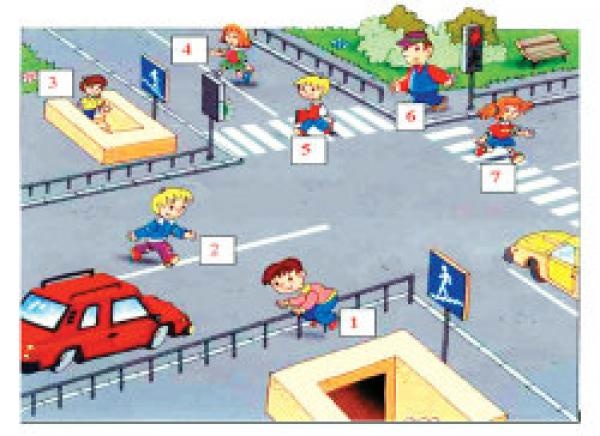 Кто нарушил правила перехода перекрёстка ?
О Т В Е Т
1
2
4
7
[Speaker Notes: 7]
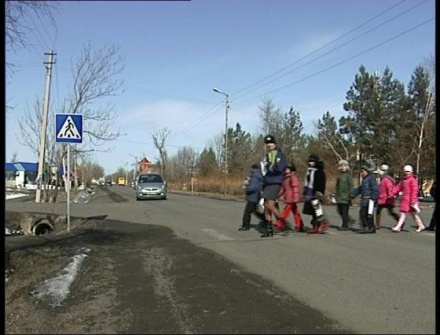 Реши задачу.
На расстоянии 16 метров от пешеходного перехода одновременно затормозили два автомобиля. Тормозной путь первого составил 13 метров, второго – на 4 метра больше. Кто из водителей будет считаться нарушившим правила ПДД после остановки и почему?
О Т В Е Т
Нарушил правила второй водитель,
так как он остановился на пешеходном переходе
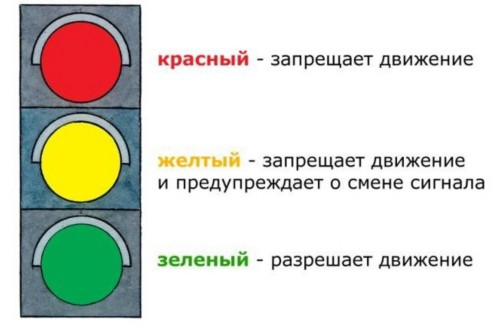 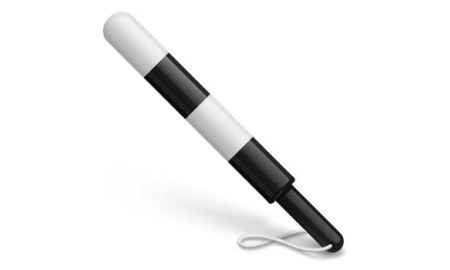 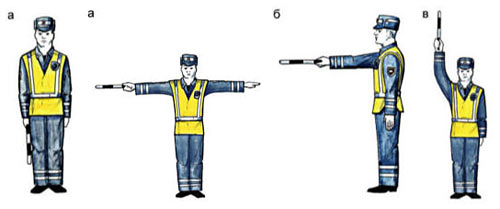 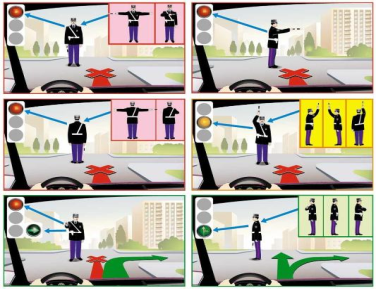 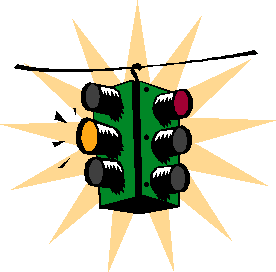 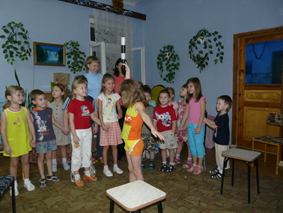 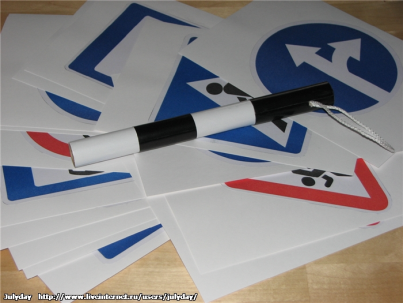 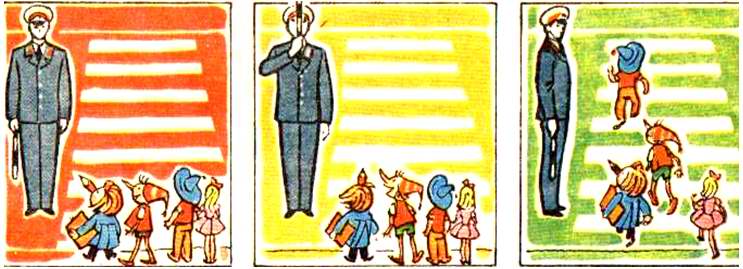 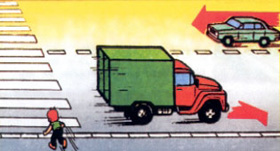 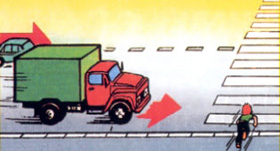 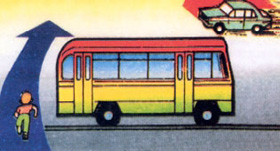 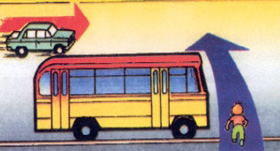 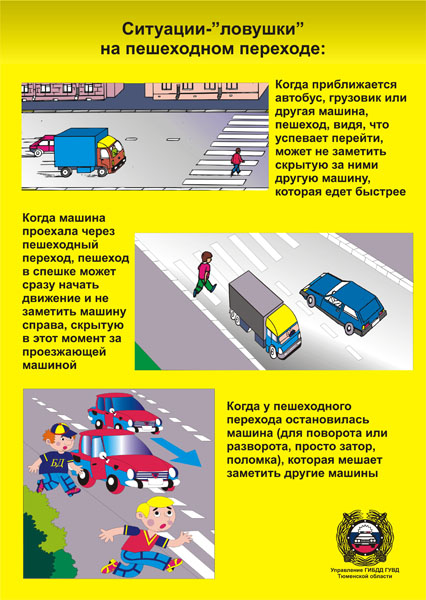 Домашнее задание
А.Т. Смирнов, Б.О. Хренников – учебник ОБЖ; 5 кл.
                    §2.1 стр. 39-40; §2.2 стр. 41-45.
М.П. Фролов, Е.Н. Литвинов, А.Т. Смирнов – ОБЖ- 5                          
	                      §13 стр. 66 – 75.
соблюдай
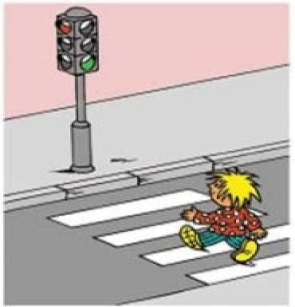 правила
дорожного
движения
[Speaker Notes: движения]